Navigating Promotion and Tenure: 
Balancing the 3-legged stool 
Panelists:
	• Jim Deavor, College of Charleston
	• Martine LaBerge, Clemson
	• Robin Lammi, Winthrop
	• Holly LaVoie, USC SOM Columbia
Tenure
Serves to “enhance academic freedom in teaching, 
research and other professional activities” Clemson website

Provides a level of job security
Criteria and Timeline Vary by University
Tenure
Post-doc
Assistant Professor
Associate Professor
Full
Professor
PhD
4-7 year
probationary 
period

annual reviews
-department

interim review
-unit

“PROVE
 Yourself”
minimum 
# years after
T&P to
apply
Direct
Criteria
Unit review
External review
post-tenure review
The Three-legged Stool
Teaching
	-how much
	-peer evaluations
	-student evaluations

Research/Scholarship
	-how much
	-peer-reviewed papers
		first/senior author
		publish with your trainees
	-grants
	-presentations/books/book chapters

Service
	-how much & types
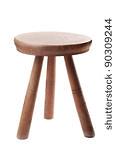 Tenure and Promotion tips
Know what is expected from day 1 (or before)
	-get copy of T&P criteria
	-faculty handbook or similar resource

Keep CV current – have a version with all the details
	
Record keeping – keep folders for teaching, research, & service
		-by academic or calendar year

Mentors – department chair
		-assigned mentors
		-find your own mentors (get to know people)
		-your research field

Attend all orientation meetings for new faculty 
		& faculty applying for T&P
Balancing work and personal life
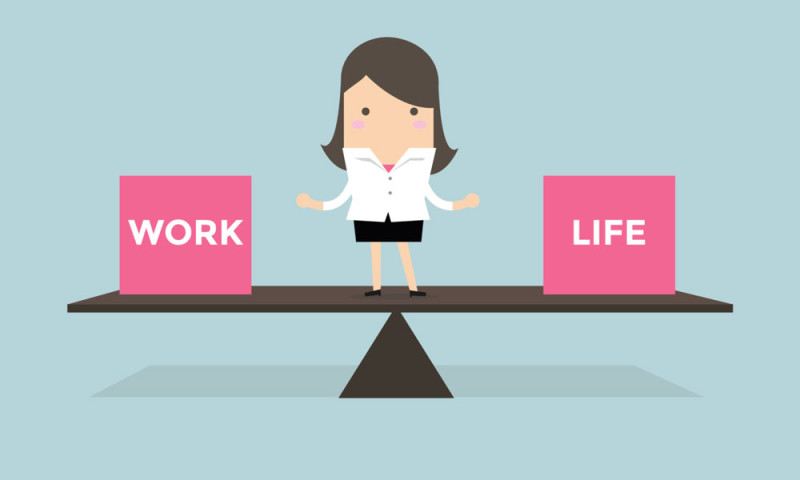 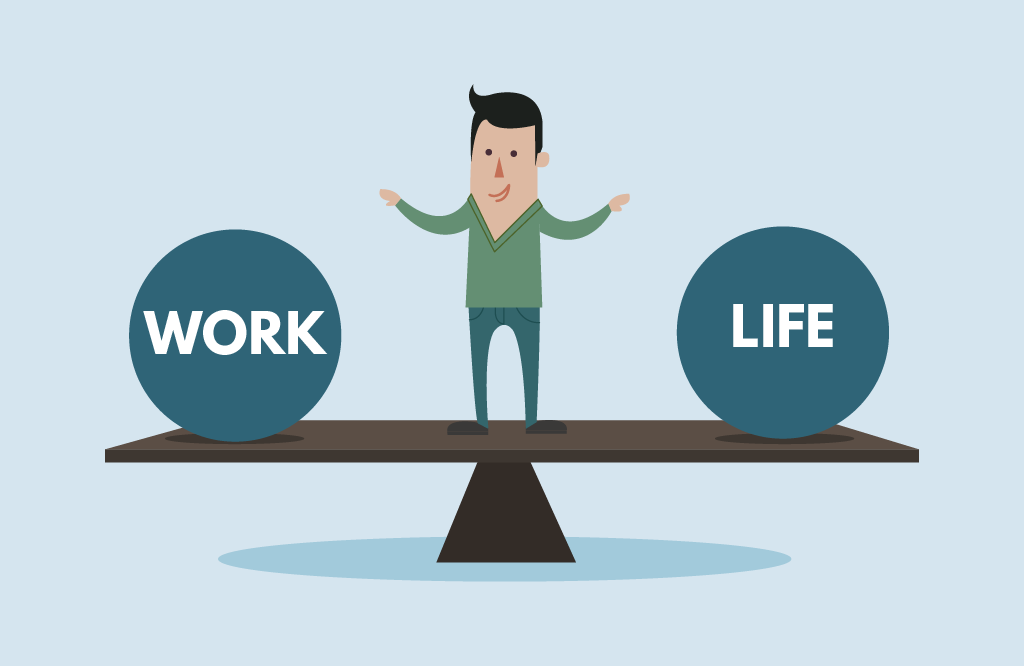 Contact Information


	• Jim Deavor, DeaverJ@cofc.edu
	• Martine LaBerge, laberge@clemson.edu
	• Robin Lammi, lammir@winthrop.edu
	• Holly LaVoie, holly.lavoie@uscmed.sc.edu